How to View and PrintEarning Statements
1
How to Access CougarNet
Type www.siue.edu into the address bar and press Enter
Click the CougarNet icon
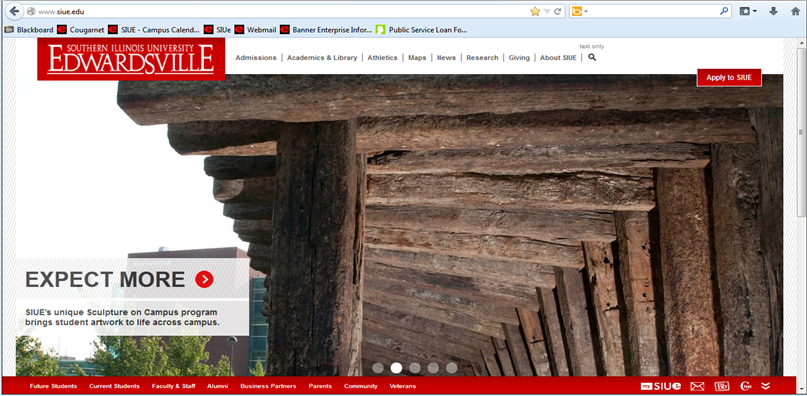 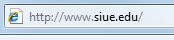 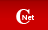 2
Enter CougarNet with your e-ID or University ID
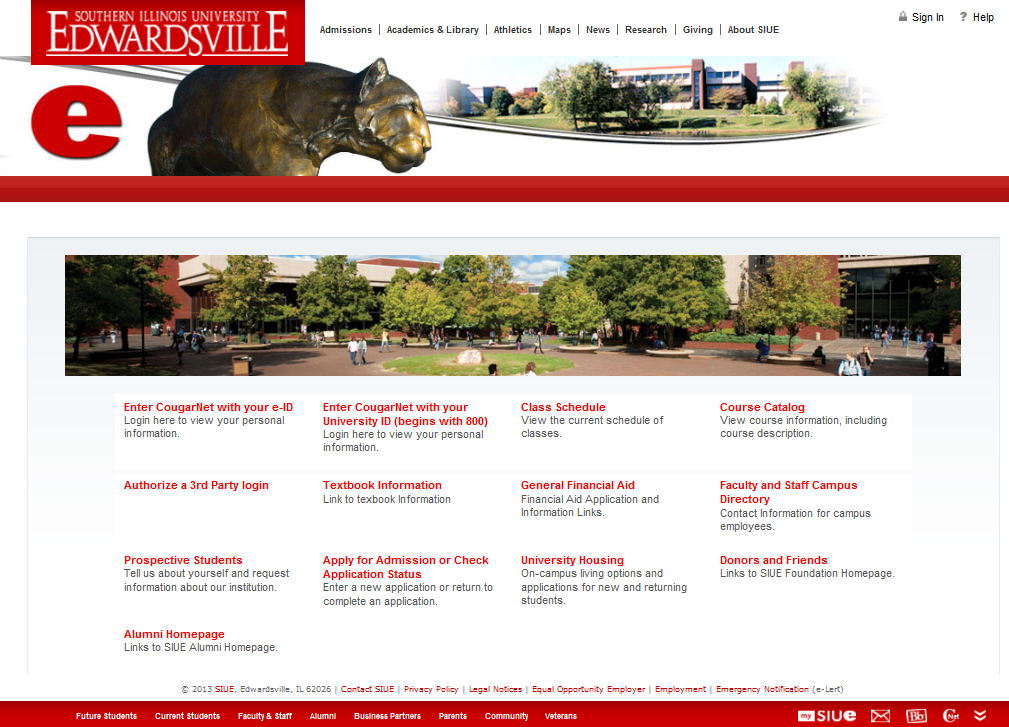 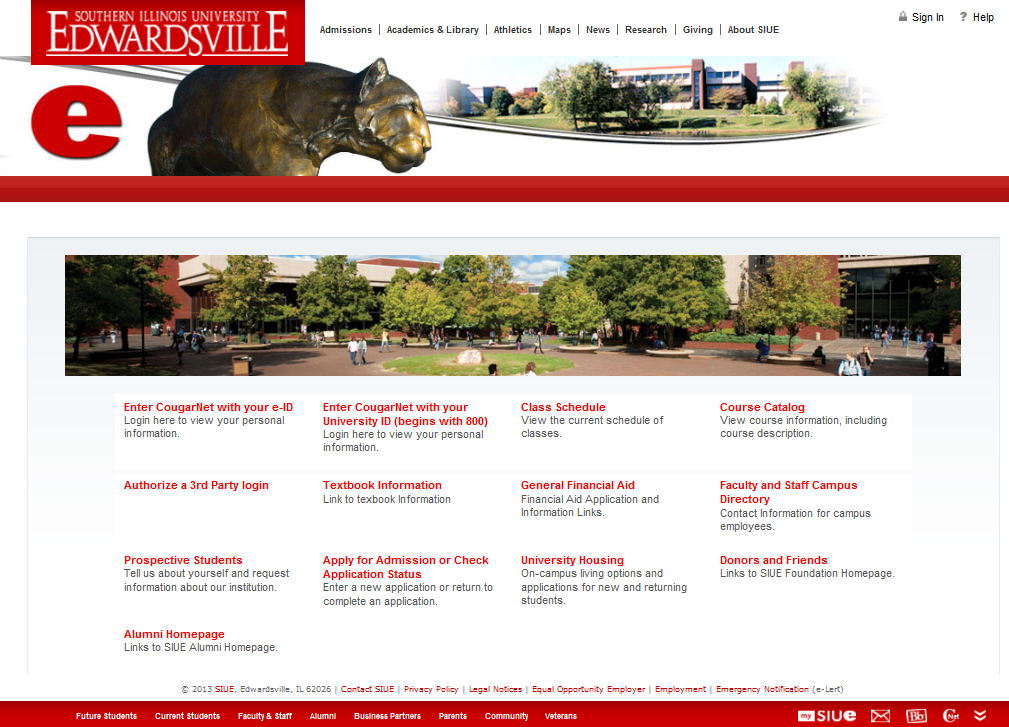 3
Login to CougarNet using the appropriate information.
Enter CougarNet with your e-ID
Enter CougarNet with your University ID
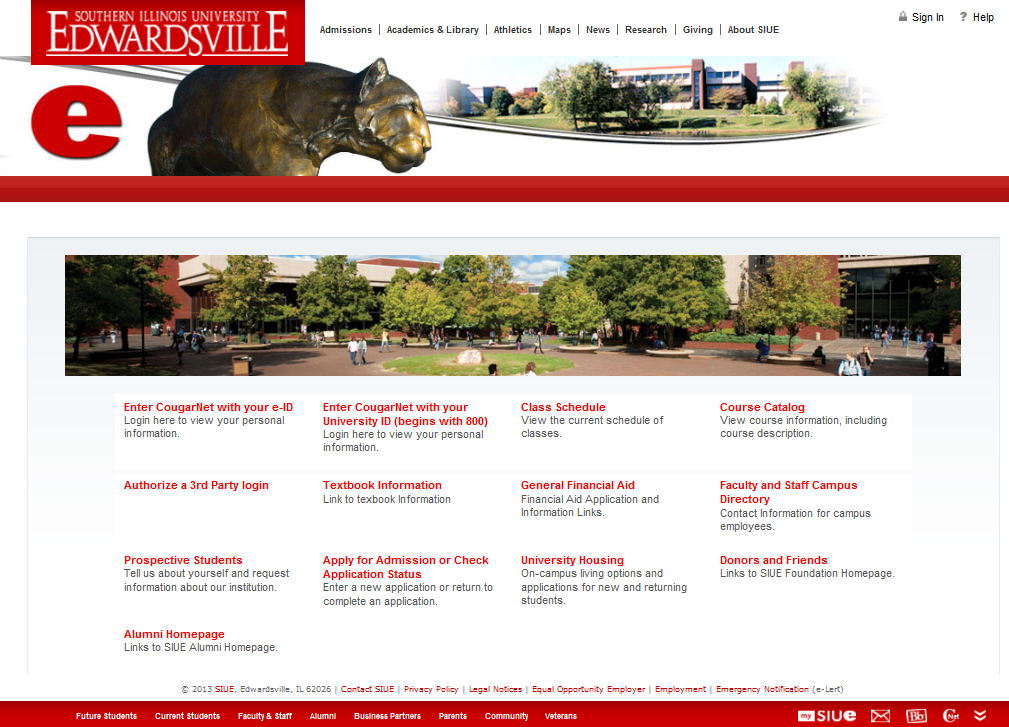 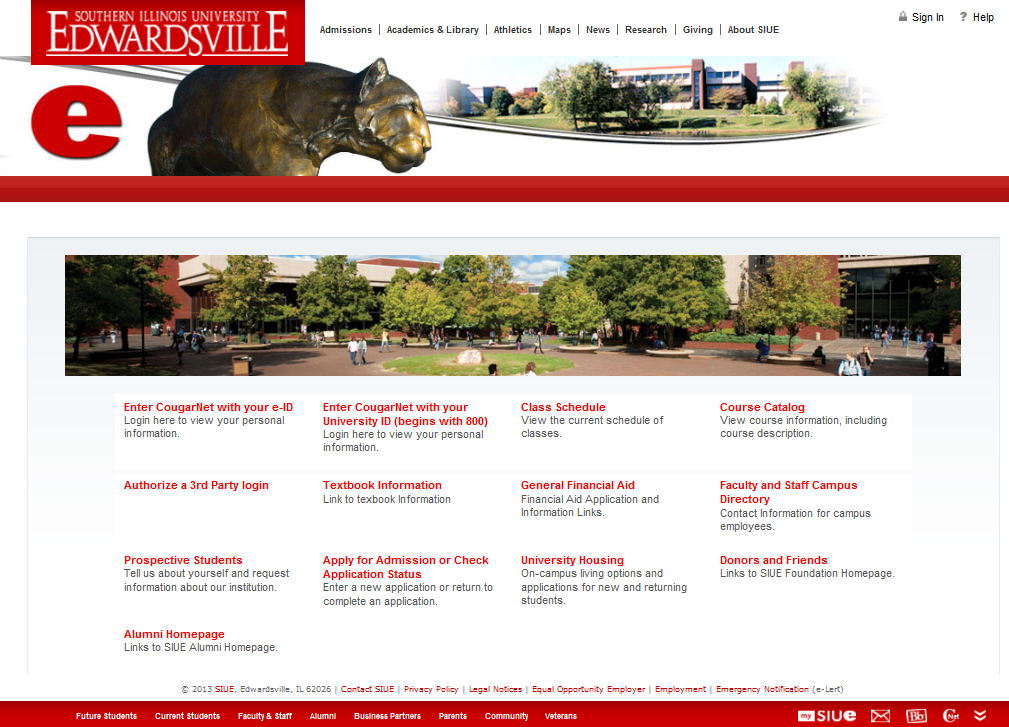 OR
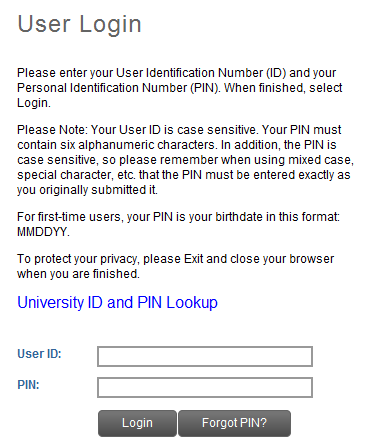 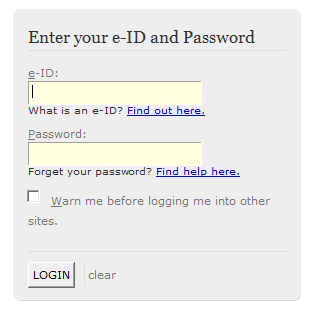 4
Click: Employment
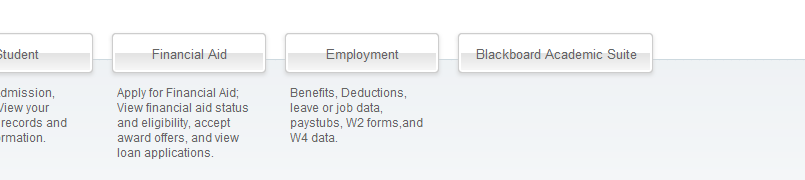 Pay Information
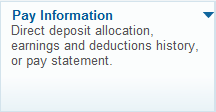 Pay Statement
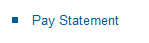 5
Select the appropriate year
Click Display
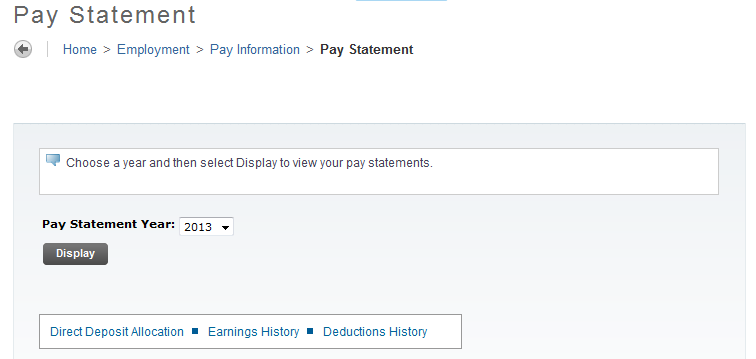 6
Pay statements  for the selected year will populate
Click the desired Pay Statement Date
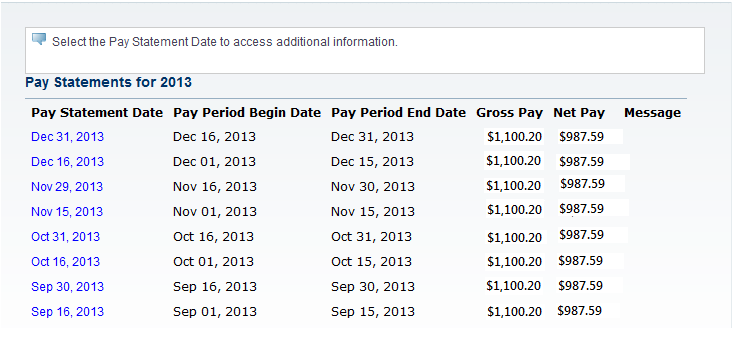 7
Click Printer Friendly
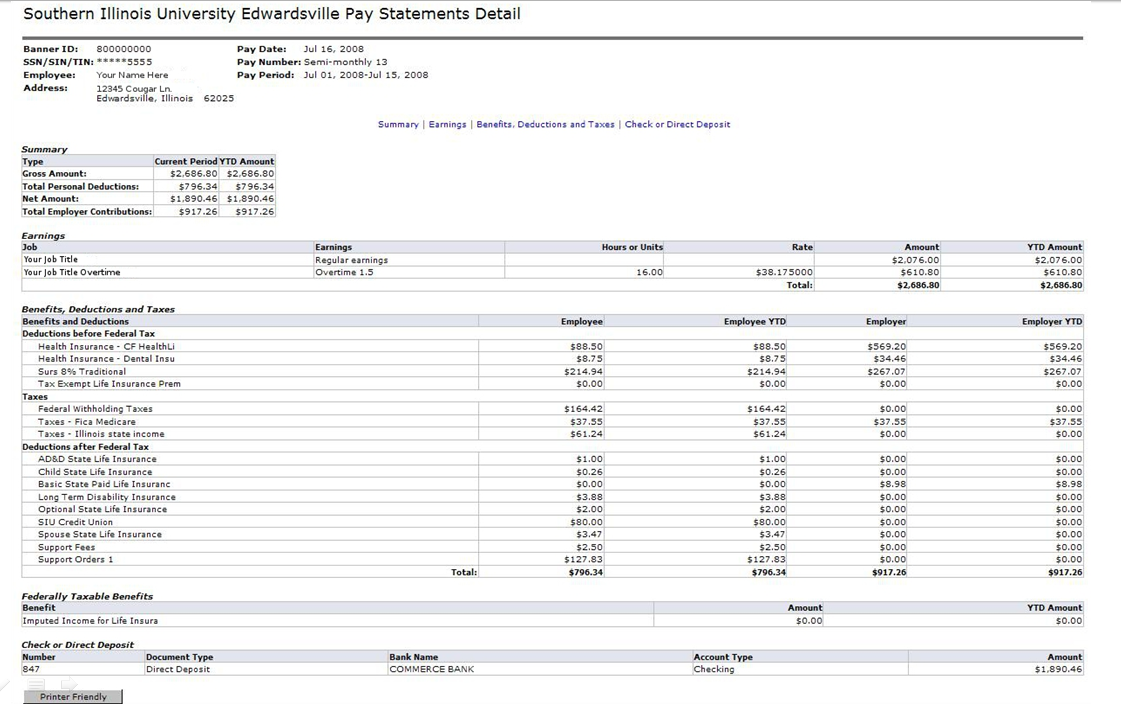 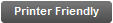 8
Your Pay Statement will appear
Click your browser’s Print button
Note: If using a computer running Microsoft Windows, press CTRL+P on the keyboard to print.
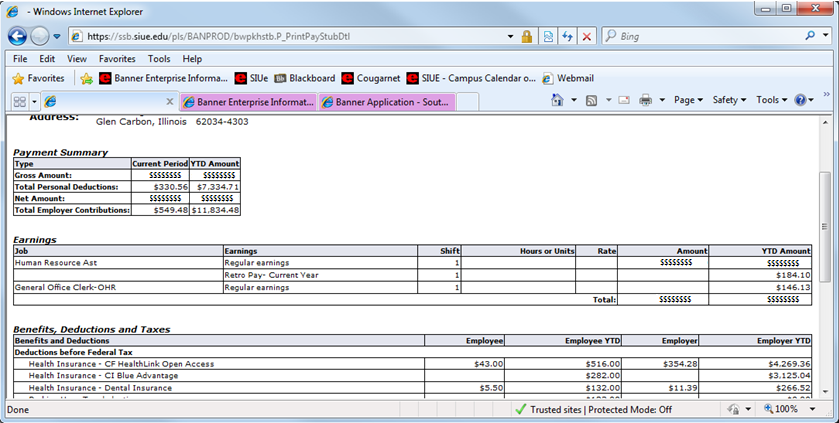 9
After printing, click the back arrow
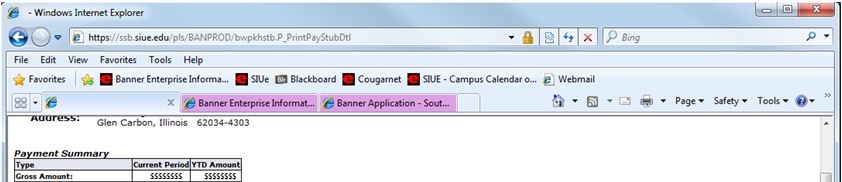 Click Sign Out
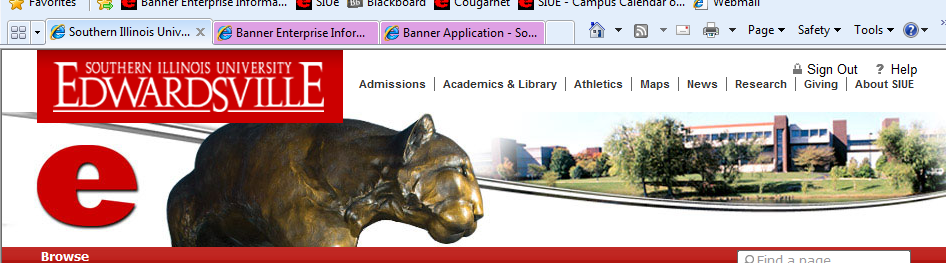 10
Who can I call for help?
For assistance or additional information about retrieving your Pay Statement contact the Office of Human Resources at 
(618) 650-2190.
For assistance or additional information concerning an 
e-ID or password contact ITS Help Desk at 
(618) 650-5500.
If you need your PIN number reset contact the 
Service Center at (618) 650-2180.
11